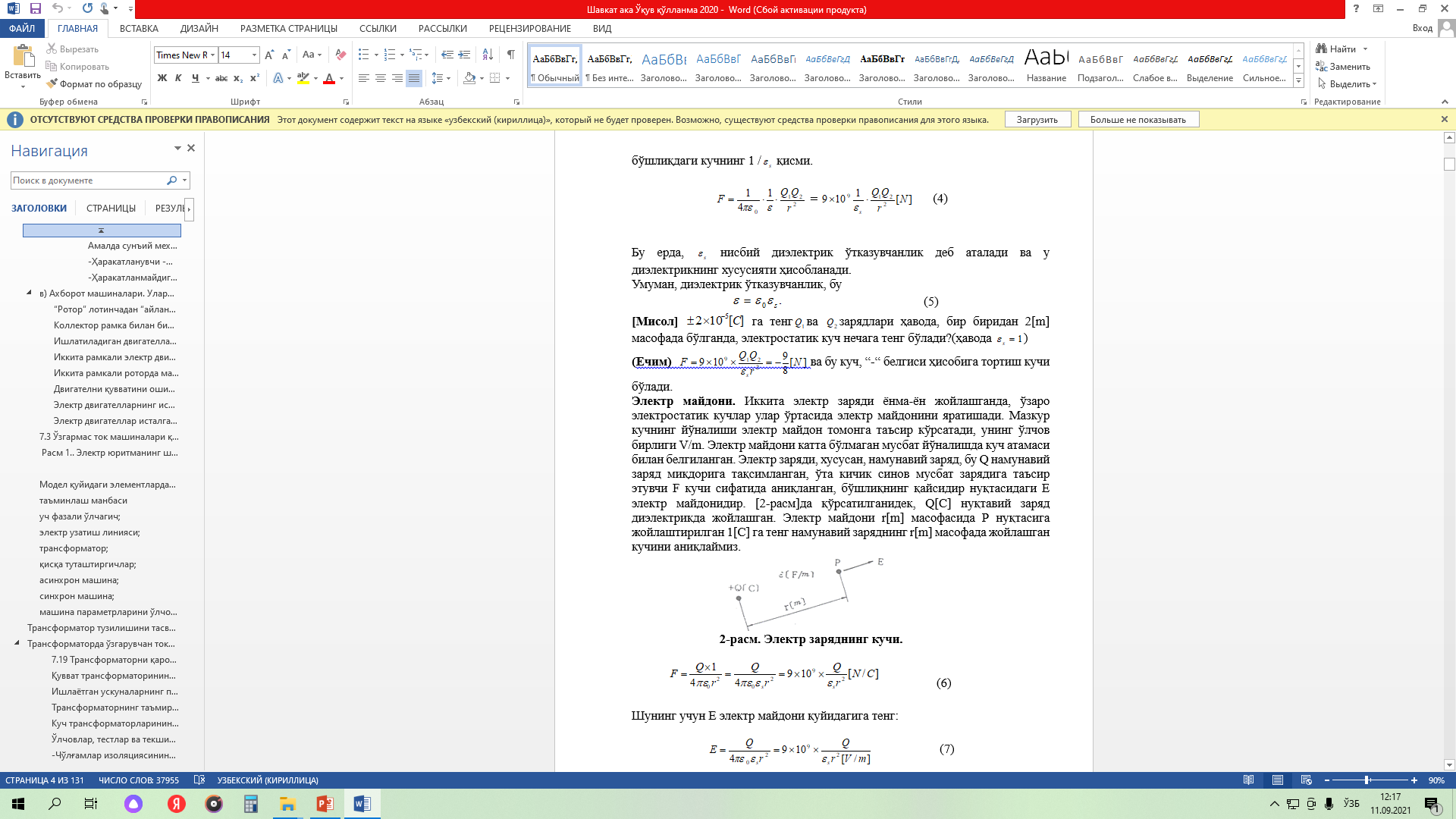 Бу ерда майдон йўналиши электростатик куч йўналишига тенг. Агар Q[C] заряди Р нуқтасида жойлашган бўлса, Q зарядига таъсир этувчи электростатик куч, қуйидагига тенг:
Электр майдонининг чизиқлари . Электр майдонини кўзга кўринадиган қилиш учун, биз электр майдони чизиқлари йўналишини кўрсатиш учун, бўшлиқнинг турли нуқталарида бир қатор чизиқлар ўтказамиз. Куч чизиқларининг хусусиятларини қуйидаги бандлар билан умумлаштирамиз:
1) Куч чизиқлари электр майдонининг йўналишини кўрсатишади; майдон ҳар қандай нуқтада куч чизиқларига яқин йўналиши бўйича кўрсатилади.
2) Чизиқлар шундай ўтказилиши керакки, Е электр майдони, мазкур чизиқларга перпендикуляр бўлган майдон бирлигидан ўтган чизиқлар сонига мутаносиб бўлиши керак.
3) Электр майдони чизиқлар фақат мусбат зарядларда бошланади ва манфий зарядларда тугайди.
Электроизоляцион материаллар тўғрисида маълумотлар. Электромонтаж ишларини бажаришда алохида эътиборни электроизоляцион  материалларига қаратиш мақсадга мувофиқ. Электр химоя материалларига бир қатор пленкали ва матоли изоляция ленталари, яъни химоя тасмалари, шу билан бирга электрўтказгични ва кабелни хар қандай шароитда ташқи таъсирларга дош берадиган ва уларни химоя этадиган хилма-хил гофрали шланглар, пластик ва пўлат қувирлар ишлатилади. Бунда гофрали шлангларни тўғри қўллаш уларнинг ранги ва диаметрига боғлиқ.
Куч манбалари, электр батареялари, электр генератори, қуёш батареяси ва ҳоказолардан иборат электр занжирини ЭЮК билан таъминлашади, батарея белгисида узунроқ чизиқ – мусбат чиқиши, қисқа чизиқ – манфий чиқиш бўлади, электр токи мусбат клеммадан (+) манфий клеммага (-) ўтади. Электр занжир электр токни ҳосил қилиш ва унинг ўтишини таъминлайдиган қурилма ва объектларнинг мажмуи бўлиб ундаги электромагнит жараёнлар электр юритувчи куч (ЭЮК), ток ва кучланиш  тушунчалари   билан      ифодаланади. Электр занжир тушунчаси     электротехника    фанининг таянч тушунчасидир.Электр энергия манбаи, истеъмолчи ва уларни ўзаро бирлаштирувчи ўтказгичлар электр занжирнинг асосий элементлари, ўлчаш асбоблари, улаб-узгичлар ва ҳимоялаш қурилмалари эса унинг ёрдамчи элементлари ҳисобланади. Демак, электр занжир элементи бу электр занжир таркибига кирувчи алоҳида  қурилма  бўлиб,  у  занжирда    аниқ  функцияни   бажаради.Электр   занжирнинг   элементлари   шартли   белгилар  билан    тасвирланади.Электр занжирнинг элементлари ва уларни ўзаро уланишининг график тасвири электр занжирининг схемаси деб аталади. 1-расмда оддий электр занжирининг схемаси келтирилган.
Механик, иссиқлик, электромагнит, ёруғлик, радиацион нурланиш, ядровий парчаланиш энергияларини электр энергияга айлантирадиган қурилмалар физик манбалар дейилади. Уларга электр генераторлар, термоэлектр генераторлар, термоэмиссион ўзгартгичлар, магнито-гидродинамик (МГД) генераторлар ва қуёш нурланиши ҳамда атом парчаланиш генераторлари киради.
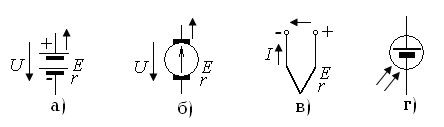 а) гальваник элемент, 
б)  ўзгармас ток магнитли электр генератори, 
в) терможуфтлик, 
г) фотоэлемент. 
Электр энергияси истеъмолчиларининг шартли белгилари-схемалари 3 - а, б, в, г, д, е расмларда келтирган. Электр энергия истеъмолчилари (электр моторлар, электр қўралар, иссиқлик асбоблари, чўғланиш лампалари, резисторлар ва б.) электр энергияни бошқа тур энергияга айлантириш учун хизмат қилади.
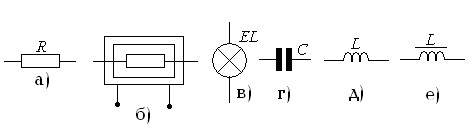 Электр энергия истеъмолчилари
а) резистор, б) электр қиздиргич, в) чўғланма лампа, г) конденсатор, д) индуктив ғалтак,
                                                              е) ўзакли ғалтак – дроссель. 
Электр занжир ёрдамчи элементларининг шартли белгилари-схемалари 4-а, б, в, г, д, е расмларда келтирилган.
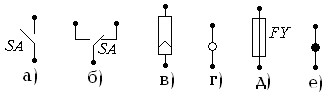 4-расм. Электр занжир ёрдамчи элементлари 
а) калит (улаб-узгич), б) қайта улагич, в) штепсель (разъем), г) ажратиш мумкин бўлган ўтказгичнинг уланган жойи-қисқич, д) эрувчан сақлагич, 
) ўтказгичлар кавшарланиб уланган тугун.
Манба билан истеъмолчилар ўзаро ўтказгич симлар ёрдамида бирлаштирилади. Улар электр энергиясини манбадан истеъмолчига кам исроф билан узатади. Электр занжирларига кўпинча ёрдамчи ва ўлчаш қурилмалари уланади. Улар электр занжири иш ҳолатини (мисол учун сақлагичлар) бошқариш, ўта кучланиш ва катта токлардан сақлаш ва ҳ.к. учун хизмат қилади. Демак, ҳар қандай электр занжирининг асосий вазифаси электр энергиясини манбадан истеъмолчига узатишдан иборатдир. Электр занжирдаги электромагнит жараёнлар ЭЮК(электр юритувчи куч), ток, кучланиш, қаршилик (ўтказувчанлик), индуктивлик, сиғим тушунчалари билан ифодаланади.
АДАБИЁТЛАР  РЎЙХАТИ 1. М.Т.Турдиев “Электротехника ва электроника асослари” Академик лицей ва касб-ҳунар коллежлари учун ўқув қўлланма. Тошкент “Ўқитувчи” 2002 й.2. А.С.Краимов., М.М. Мирхайдаров ва бошқалар  “Электротехника ва электроника асослари” Тошкент “Ўқитувчи” 1995 й.3. С.Мажидов “Электротехника” Тошкент “Ўқитувчи” 2000 й.4. Н.Жабборов., М.Якубов “Электротехника ва электроника асосларидан масалалар тўпларни” Ўқув қўлланма Тошкент “Узинклмсентр” 2004 й.5. Eвдокимов Ф.E. “Умумий электротехника” Тошкент “Ўқитувчи” 1995 й.                                Интернет сайтлари:   1. www.edu.uz 2. www.o'qituvch.uz 3. www.ziyonet.uz 4. www.ziyo.uz 5. www.aim.uz 6. www.refarat.uz7. www.soft.uz